Cardiovascular medicine: approaches to the use of early biomarker response to identify a patient subgroup with enhanced therapeutic benefit
Björn Bornkamp, Georgina Bermann
Contents
Background
Estimating the treatment difference of interest
Simulations
   based on https://doi.org/10.1080/19466315.2019.1575280
Background: the CANTOS trial
CANTOS trial
Tested whether reducing inflammation with canakinumab leads to reduction in the risk of CV events
Canakinumab blocks Interleukin-1β (IL-1β) a cytokine that modulates inflammatory response 
The downstream marker of inflammatory risk and also of treatment activity was high-sensitivity C-Reactive Protein (hsCRP)
Observational data establish that it is prognostic of cardiovascular risk
Population: 
previous myocardial infarction and hsCRP > 2 mg per liter
Treatment
Three dosing regimens vs placebo 
50mg, 150mg, 300mg every 4 weeks (+ loading for the 300mg group)
Primary outcome: Time to first major adverse cardiovascular events (MACE) 
cardiovascular death, nonfatal myocardial infarction, or nonfatal stroke
Results: 
Only 150mg significant after adjusting for multiplicity with a hazard ratio of 0.85
3
Responder subgroup in the CANTOS trial
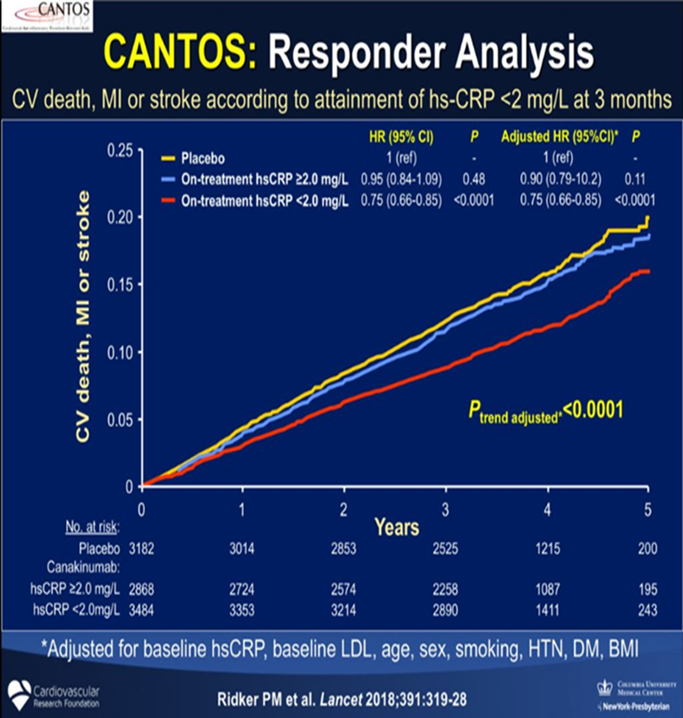 It suggested a larger benefit in this subpopulation than in the overall trial population
The comparison implemented compared responders pooling all 3 canakinumab groups,  to all placebo regardless of their month 3 hsCRP levels
4
What is the estimand that captures the effect of treatment?
Estimand:  Treatment effect on MACE in the population of patients that would at month 3 reach hsCRP < 2.0 mg/L if assigned to treatment
Attainment of hsCRP levels < 2 mg/L on active treatment is an event arising post-randomization 
Identification of this estimand requires strong assumptions in a parallel groups trial 
Not immediately clear how survival for treatment threshold achievers would have been if treated with placebo 
& vice versa which patients on placebo would have achieved the threshold if they had received treatment
5
Principal stratification estimand
Z  - indicator of treatment assignment (0: Placebo, 1:Active)
B(z) -potential biomarker outcome for treatment Z=z  
T(z) –Survival outcome on treatment z
The outcome is survival with respect to MACE
Subpopulation of interest
Patients with B(1) = 1 (threshold achievers on treatment)
Quantities of interest to estimate
Survival for treatment threshold achievers on treatmentP(T(1) > t | B(1) = 1) 
Survival for treatment threshold achievers on placeboP(T(0) > t | B(1) = 1)
6
Potential outcomes
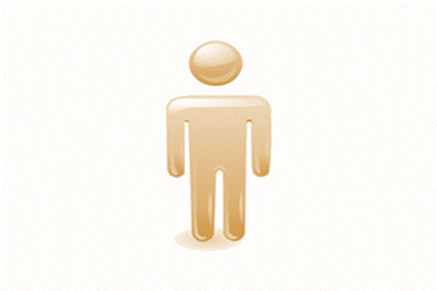 Each patient has 2 potential outcomes related to treatment assignment
Biomarker levels on treatment, B(1) and on placebo B(0)
Survival on treatment, T(1), and survival on placebo T(0)
In a parallel arm clinical trial only one of these combinations can be observed
T(1)      T(0)
T(1)      T(0)
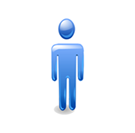 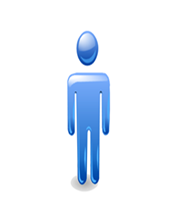 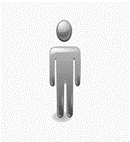 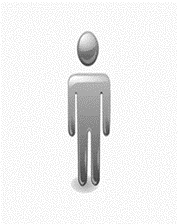 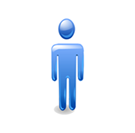 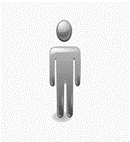 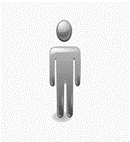 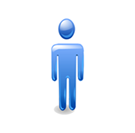 7
Identification and estimation: P(T(0) > t | B(1) = 1)
Bby conditional independence
Obtain averaged placebo survival of treatment responders using their covariates
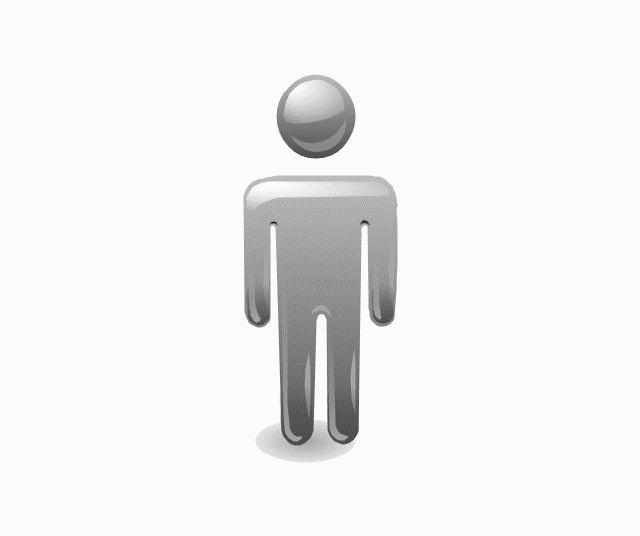 Predict placebo survival for responders on treatment
8
Identification and estimation: P(T(0) > t | B(1) = 1)
Compare to observed placebo survival weighting placebo patients with
P(B=1|Z=1,X)
Either weighted survival or weighted regression for survival outcomes
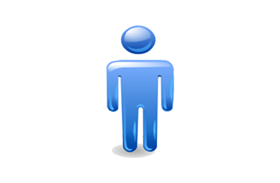 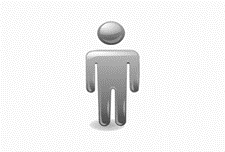 9
Simulation experiment to evaluate performance
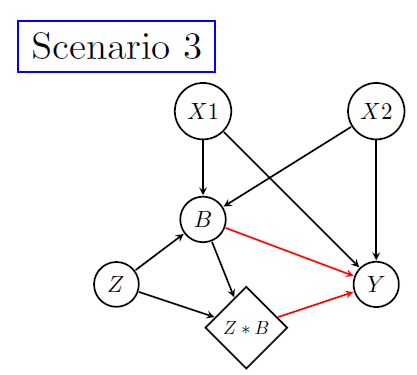 10
Issue of the measure for survival outcomes
The simulations evaluate the difference in restricted mean survival time (RMST)
Reluctance to use the hazard ratio was due to
non-collapsibility
lack of causal interpretation specifically of the estimate from Cox regression even in a randomized clinical trial (Aalen et al 2015).
However, we  mention that
if the cumulative hazard functions are approximately linear, a simple exponential model could be derived to estimate the hazard, and calculate the hazard ratio as the ratio of the hazards.
Main difference: 
A difference in survival can be estimated non-parametrically (e.g. using the difference in RMST)
The hazard rate requires additional modelling assumptions to obtain a single estimate that represents the average hazard rate used to calculate the ratio between treatments
11
Performance evaluation
Comparison of survival:
Predicted Placebo Response (PPR) and Weight Placebo Patients (WPP) difference in restricted mean survival time at a pre-specified time point
Comparison based on the hazard rates:
Predicted Placebo (PP)
Same as survival for PPR above. We use a nonlinear regression fit to the survival functions that follows an exponential or Weibull parametrization, and fitting a weighted linear regression model to the cumulative survival function
Weight Placebo (WP) 
With weighted Cox regression including treatment only, and X1 and X2 (DR)
We also compare with 2 “naive“ approaches:
NAIVE_THRES- compares to placebo patients reaching the threshold (on placebo)
NAIVE_FULLPBO- compares to all placebo patients regardless of whether they would have been responders if given treatment or not
12
Results: survival difference scale
Only main effect of Z
(ii) Only main effect of Β
(iii) Main effect of Β and Z* Β
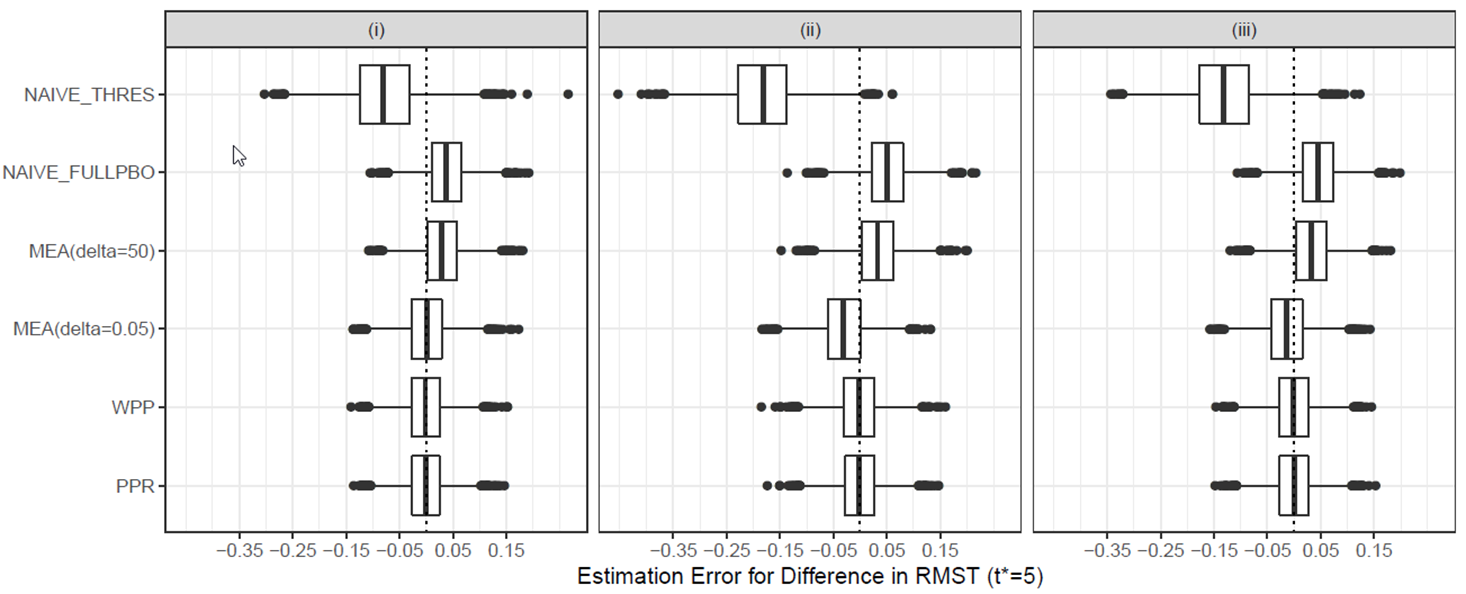 13
Results: hazard ratio scale
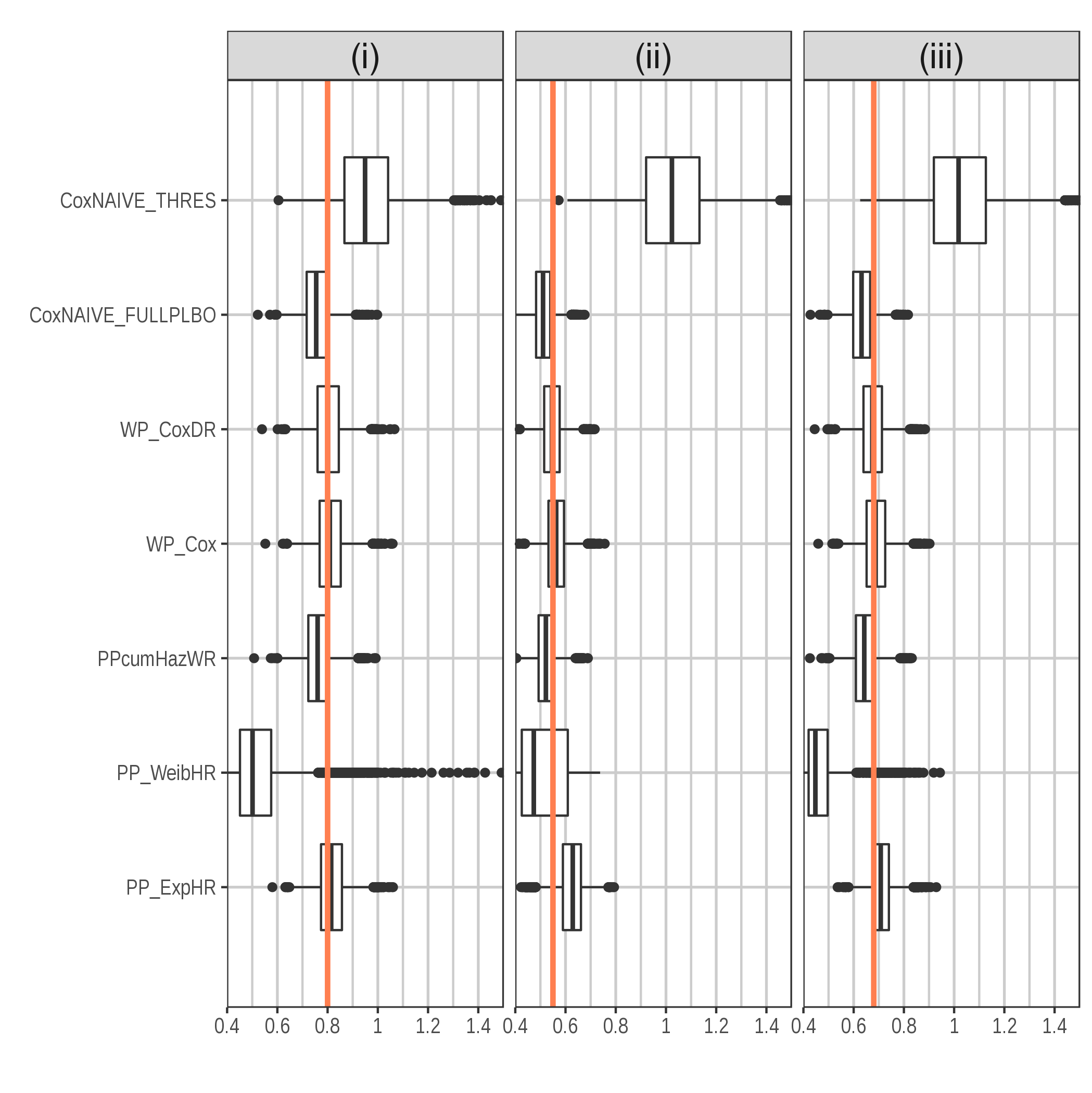 14
Summary
These are approaches to derive the magnitude of treatment benefit in a patient subpopulation defined by an early biomarker response 
They are not meant as mediation analysis
They do not fall in the surrogacy field
We do not account for inter-current events. Their treatment requires additional assumptions.  
We keep survival risk between treatments equal to risk at the time of randomization assuming all patients have biomarker measurements   
Survival difference scale: both approaches perform well regardless of the path through which treatment impacts survival
Hazard ratio scale: only the weighted placebo applied to Cox regression including covariates  performs well regardless of treatment path
15
Is this useful for cardiovascular drug development?
An early response to treatment can be used for treatment optimization strategies or treatment selection
This framework cannot replace a randomized comparison, but may be useful for planning future targeted randomized trials
Cardiovascular outcome trials build on the premise of homogeneous patient responses 
but the long treatment horizon with competing events dilutes treatment impact in some patient segments  
This causal inference framework can enhance understanding of patient responses
Protocol defined follow up treatment strategies might be a way of optimizing the conduct of these trials
16